Protozoa
LAB :  3

Flagellates of digestive tract and genital organs
Giardia lamblia 
Chilomastix mesnili
Trichomonas vaginalis
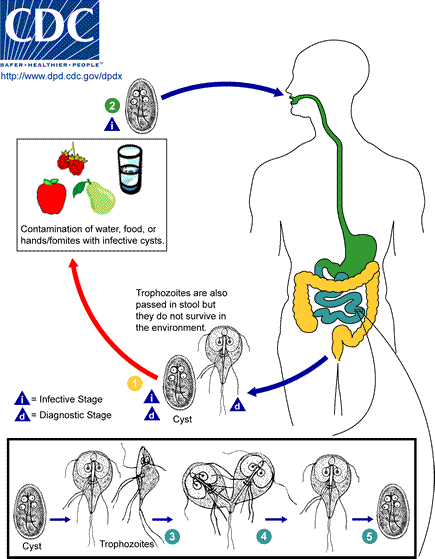 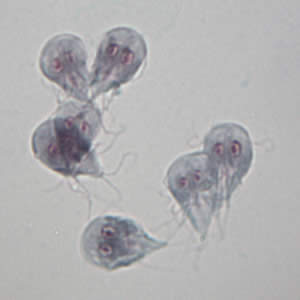 Giardia lamblia  A. trophozoite:   pyriform shape     (pear-shape);   nuclei 2, sucking    disc 2;   axonemes central;    flagella 4 pairs.
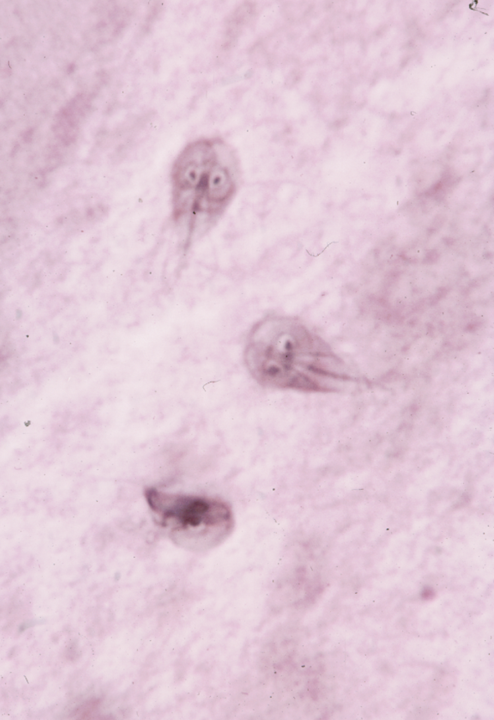 Trophozoites
Fibrils (axonemes) evident
bilateral symmetry
Pair of claw-shaped  median bodies
Adhesive disk (not always evident)
4 pair flagella
motility likened to falling leaf
 inhabit the small intestine mucosa
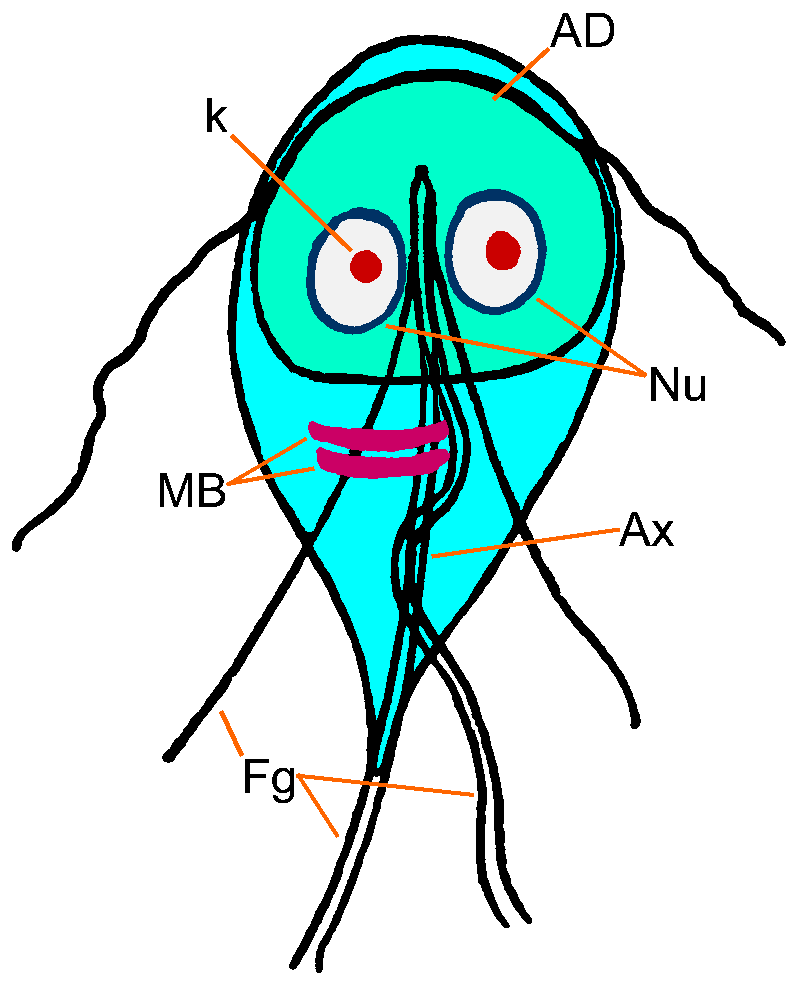 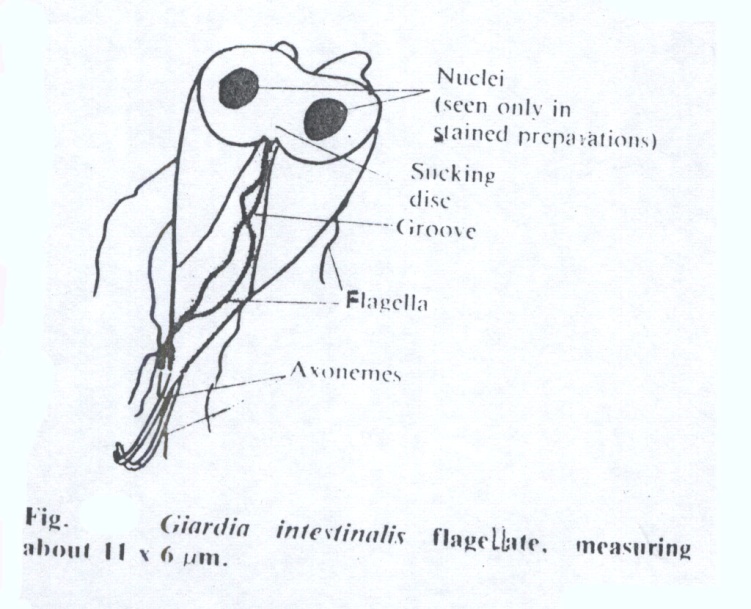 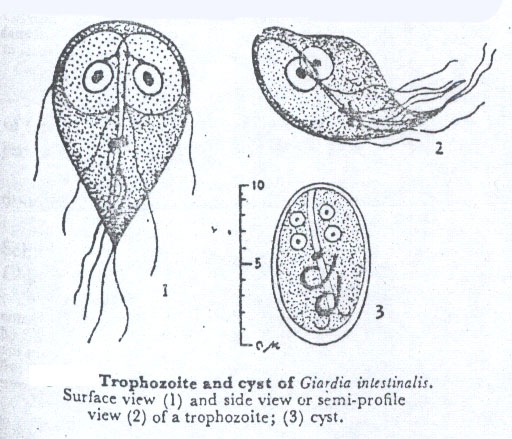 44
Fig 45
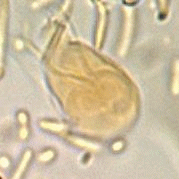 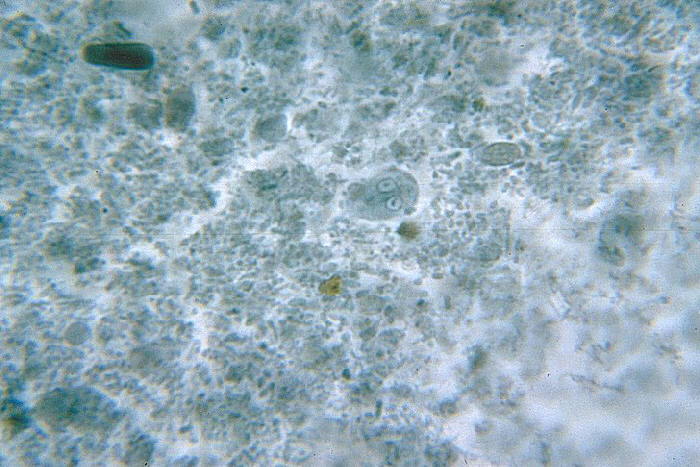 Iodine stain
Saline s.
Giardia lamblia Trophozoite, stool smear ( 12 – 16 µm ) 
Note : the motile in saline, twisting – jerky
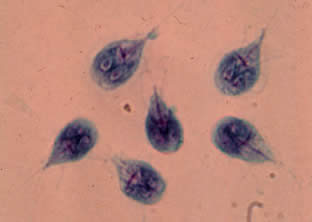 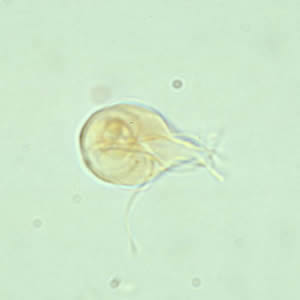 Giardia intestinalis in culture. In preparations the flagellae ( four pairs .per cell are clearly visible
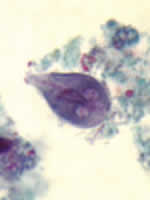 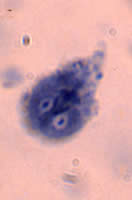 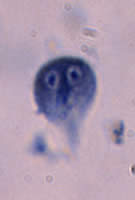 C
B
A
A, B, C: three trophozoites of Giardia intestinalis. Stained with trichrome (A) and stained with iron hematoxyline (B and C) each cell has two nuclei with a large, central karyosome. Cell size: 9 to 21 µm in length ( duodenal aspiration smear )
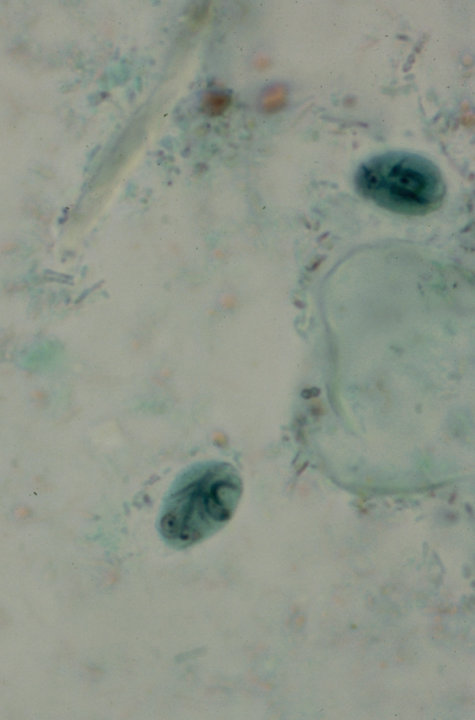 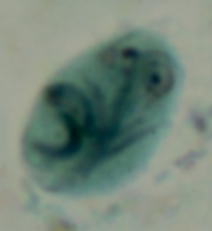 Giardia lamblia   B. cyst:     ovoid;       1-4 nuclei;       axonemes  crossing.
Iodine stain
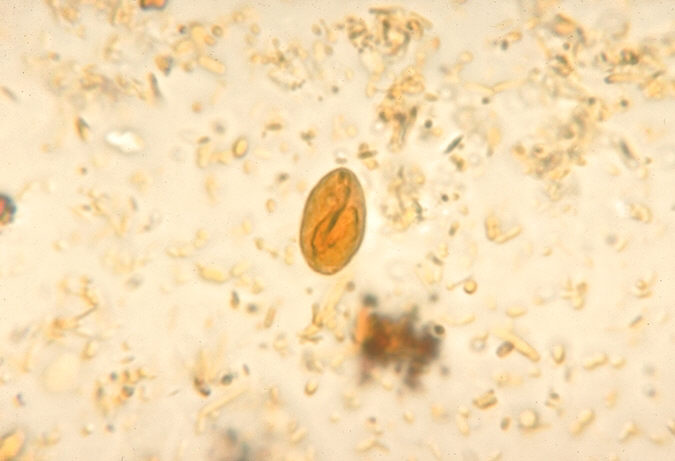 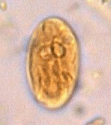 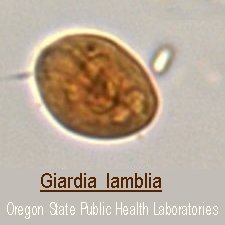 ( X 40 )
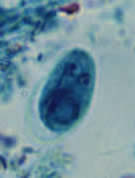 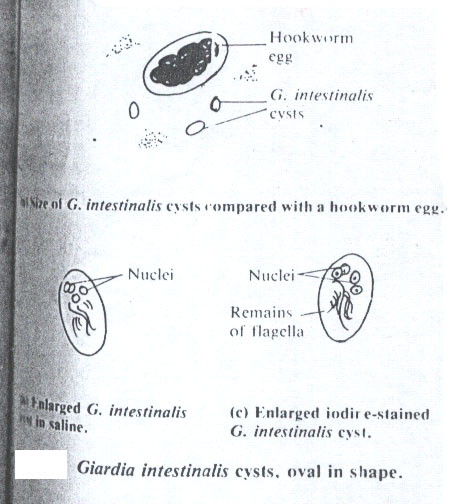 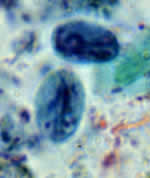 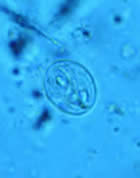 Fig 50
:Giardia lamblia Cyst in a wet preparation and stained with iron – hematoxylin, 
these cysts have two nuclei. Each ( more mature ones will have four ) ( 10 – 13 µm )
( X 1000 )
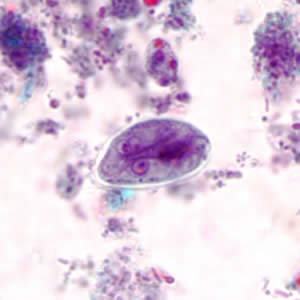 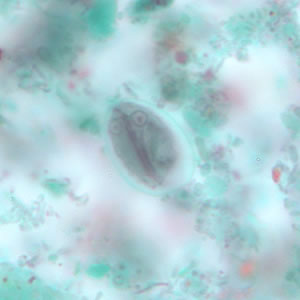 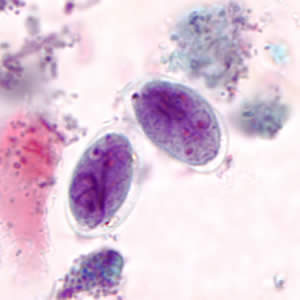 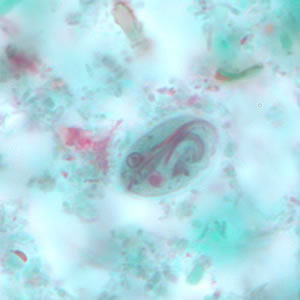 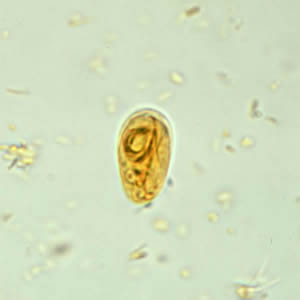 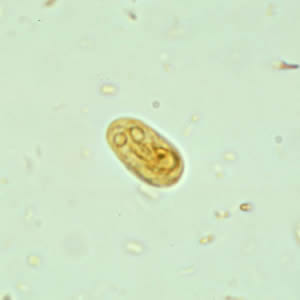 Chilomastix mesnili    A. trophozoite:     pyriform shape;      flagella 3;      anterior cytostome       present, with       in-curved flagellum.
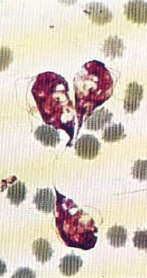 Dimethyl  sulfuxide – modified (DMSO) stain
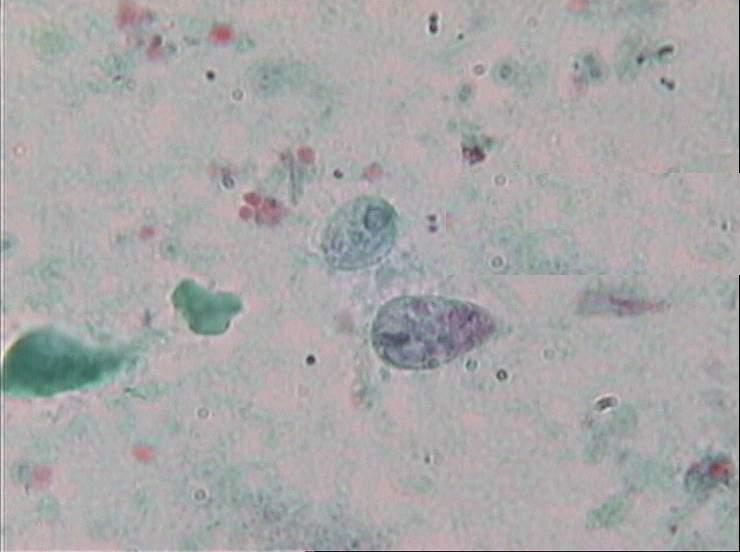 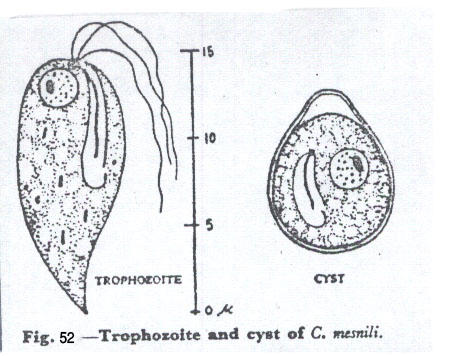 DMSO STAINE
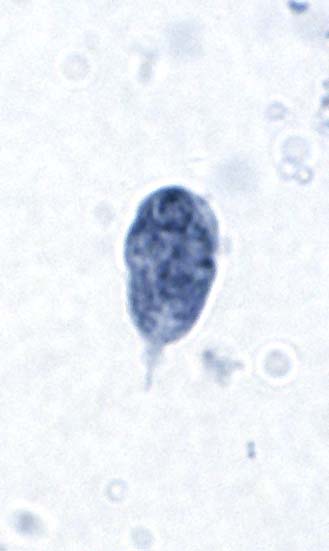 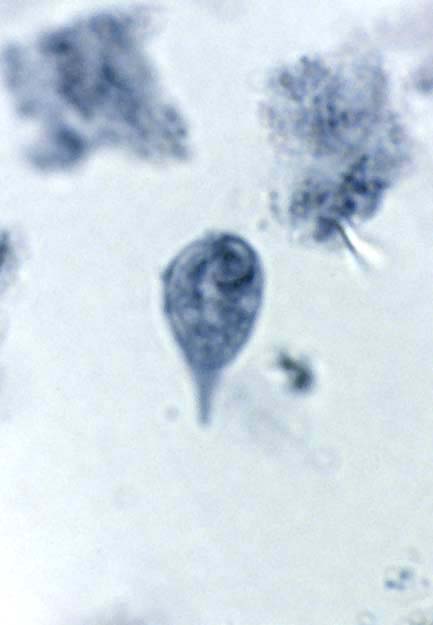 11 – 14 µm ( X 1000 )
Iron – hematoxylin stain
Chilomastix mesnilli (Trophozoite), stool smear 
Note : the motile in saline spiral – jerky
Chilomastix mesniliB. cyst:   shape lemon-like;   nucleus single;    cytostome with flagellum.
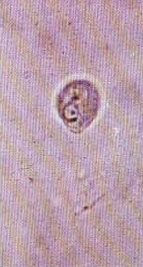 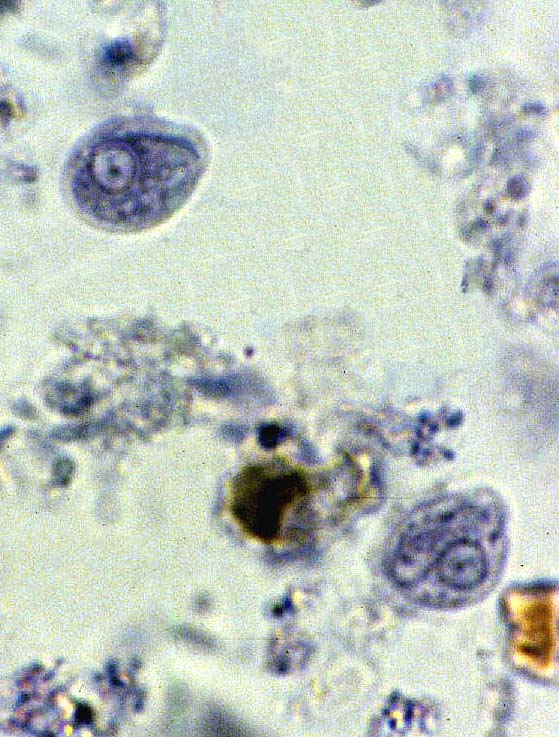 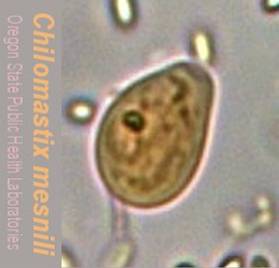 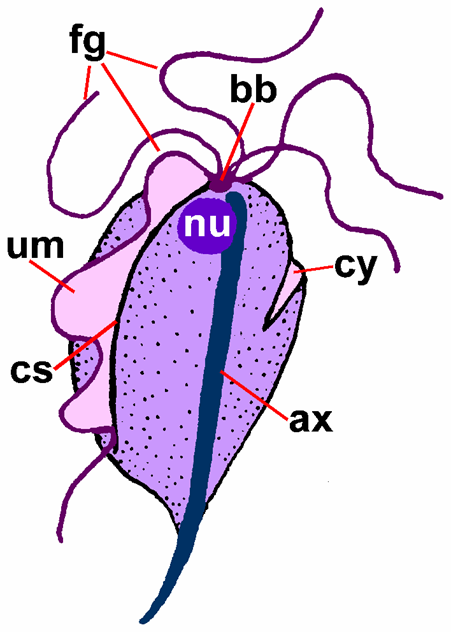 TRICHOMONADS
3-5 anterior flagella
one undulating membrane
axostyle
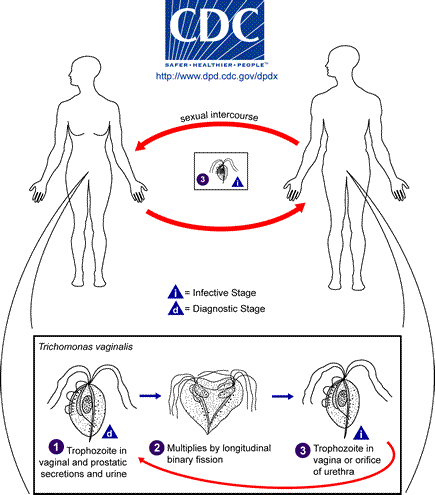 Trichomonas vaginalis      shape pyriform;flagella 4 anterior, 1 trailing along undulating membrane; axostyle present.
trophozoite only
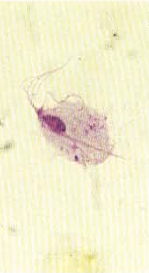 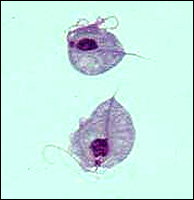 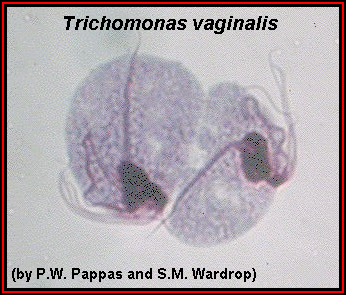 Trichrome stain
Trichomonas vaginalis Trophozoite 15 – 30 µm    ( X 1000 ) 
Note : the motile, rotary – clock – wise for all Trichomonas spp.
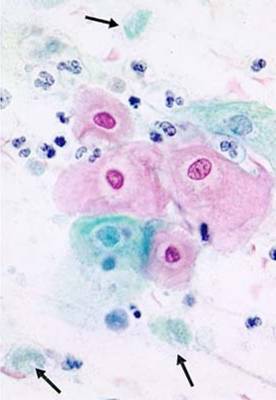 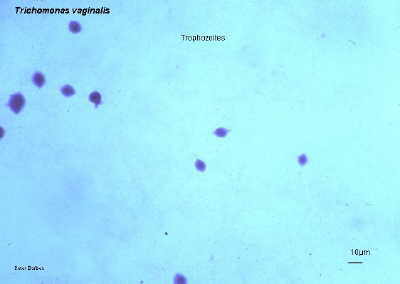 A
B
Methylene blue S.
Trichomonas vaginalis, trophozoite A smear from swab of vagina from infected female, B smear from urtheral discharge from infected male
Trichrome stain
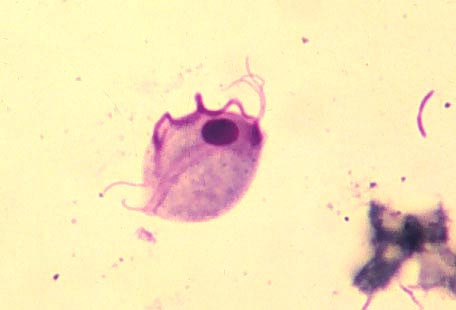 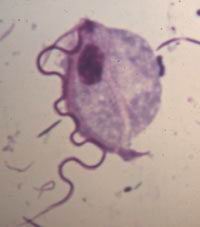 (X 1000)
trophozoite of Trichomonas hominis, stool smear ( 8 – 20 µm )
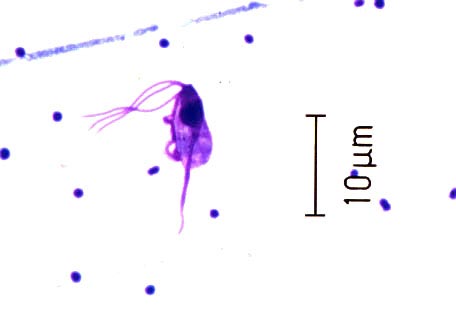 trophozoite of Trichomonas  tenax, smear of scraping from mouth
( 5 – 12 µm )
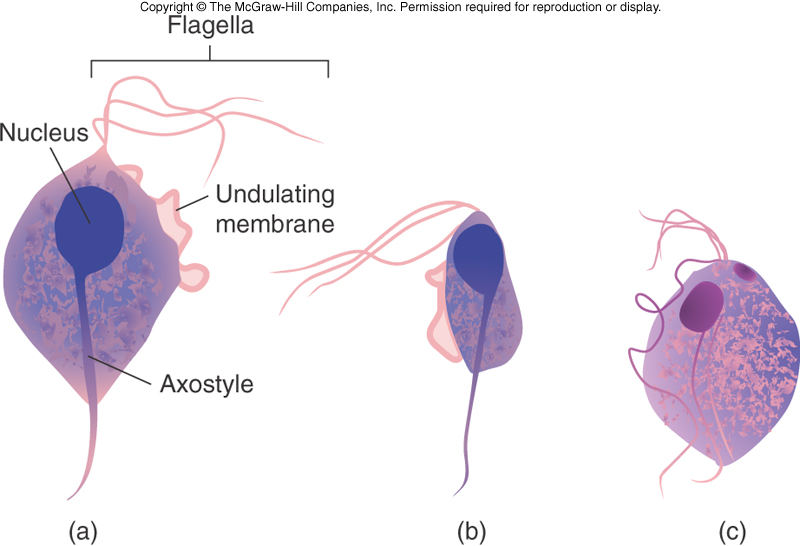